Prezentācija  lekcijai  par karjeru „Mācīties vai strādāt? Palikt vai emigrēt?”.Pēdējo gadu statistika par cilvēkiem, kas  emigrējuši.
Preses apskata apkopojums
1202.2013
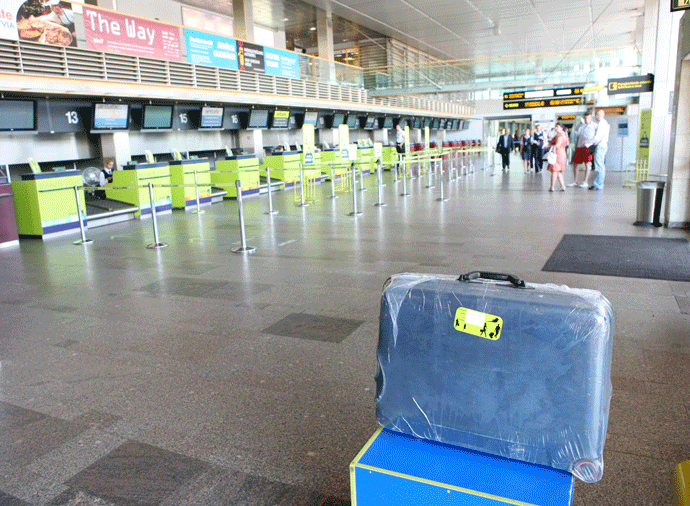 Emigranti
Pagājušajā gadā (2012) Latvijā ilgtermiņa migrācijas rezultātā iedzīvotāju skaits samazinājās par 23 127 cilvēkiem, liecina Centrālās statistikas pārvaldes (CSP) sagatavotais iedzīvotāju skaita novērtējums.
Satraucošs ir fakts, ka no Latvijas aizbraukuši 4018 bērni vecumā līdz 14 gadiem, kā arī 75,5% no emigrējušām sievietēm bija vecumā no 15 līdz 49 gadiem, atzīmē Centrālā statistikas pārvalde.
Emigranti
30 380 personas 2011.gadā izbrauca uz citu valsti nolūkā uzturēties tur pastāvīgi vai vienu gadu un ilgāk.
No kopējā emigrantu skaitā 82,8% bija darbspējas vecumā. 
75,5% no emigrējušām sievietēm bija vecumā no 15 līdz 49 gadiem, atzīmē CSP.
No kopējā emigrantu skaita 51,7% bija sievietes un 48,3% vīrieši.
Emigrācija
Latvijas iedzīvotāji emigrēja uz ES valstīm - 85%. 
Valstis, uz kurām visbiežāk devās Latvijas iedzīvotāji, bija Lielbritānija, Vācija un Īrija.
Migrācija
Visvairāk iedzīvotāji emigrēja no Zemgales un Rīgas reģiona - attiecīgi 1,61% un 1,6% no kopējā iedzīvotāju skaita 2011.gada 1.janvārī reģionā.
Migrācijas rezultātā visvairāk iedzīvotāju skaits samazinājās Zemgalē un Kurzemē - attiecīgi par 1,45% un 1,29% no kopējā iedzīvotāju skaita reģionā.
iMigranti
Pērn ( 2012) 7253 personas Latvijā ieradās uz pastāvīgu dzīvi vai vismaz uz gadu un ilgāku laiku.
No iedzīvotāju skaita, kas pērn ieradās Latvijā, 28% bija no Eiropas Savienības valstīm.
No kopējā iedzīvotāju skaita, kuri ieradās Latvijā, 55,8% bija sievietes un 44,2% vīrieši.
Migrācija
Kā liecina apkopotā informācija, darbspējas vecumā emigrantu bija 4,6 reizes vairāk nekā imigrantu.
Imigranti
Latvijā ieradās 1260 bērni vecumā līdz 14 gadiem, 74,9% no kopējā imigrantu skaita bija darbaspējas vecumā jeb vecumā no 15 līdz 61 gadam.
Visvairāk imigrantu apmetās Rīgas reģionā.
2011.gada 1.janvārī Latvijā bija 2 074 600 iedzīvotāji, kas ir par 155 000 mazāk nekā iepriekš publicētā informācija, kas tika iegūta, izmantojot Iedzīvotāju reģistra datus.
Tautas skaitīšanā iegūtā informācija par iedzīvotāju emigrāciju liecina, ka pirms tautas skaitīšanas izmantotā informācija par oficiāli reģistrētajām emigrējošām personām ir nepilnīga, novērtējot kopējo emigrantu plūsmu, turklāt emigrācijas reģistrācijas gads bieži neatbilst reālajam emigrācijas periodam, secina CSP.
Migrācijas apjomi
Patieso migrācijas apjomu ir iespējams ne vien uzminēt, bet arī ticami novērtēt. Mēs varam runāt par diviem šādiem novērtējumiem: 2011.g. Spīdolas balvas laureāta Latvijas Universitātes ekonometrijas profesora Mihaila Hazana novērtējumu un Latvijas bankas ekonomista Oļega Krasnopjorova novērtējumu.
Profesora Hazana novērtējums
Visās valstīs iedzīvotāju 
reģistri iebraukušos cilvēkus 
uzskaita daudz labāk nekā 
izbraukušos. Tātad, emigrantu 
skaits novērtējams aprēķinot
Latvijas rezidentu reģistrācijas
citu valstu iedzīvotāju 
reģistros. Tieši šo izpētes
metodi izmantoja Mihails 
Hazans.
Profesora Hazana novērtējums
Atzīstot, ka neviens migrācijas novērtējums
 “nekad nevar būt pilnīgi precīzs”, kopā ar 
ārvalstu iedzīvotāju reģistra datiem viņš 
izmantoja arī virkni pieņēmumus un savu 
eksperta viedokli.
Profesora Hazana novērtējums
Tam par pamatu ir gan dažu valstu 
iedzīvotāju reģistru datu sliktā kvalitāte,
gan tas, ka ne visi Latviju pametušie 
rezidenti ir tās pilsoņi un / vai dzimuši 
Latvijā, tātad, ārvalstu reģistros to saikne
ar Latviju var arī neparādīties. Atkarībā 
no izmantotiem pieņēmumiem profesors 
prezentēja četrus emigrācijas scenārijus,
no kuriem par reālistiskāko uzskata vidēji
 augstas emigrācijas scenāriju.
Latvijas iedzīvotāju neto 
aizplūde, tūkst. 

 (http://www.lu.lv/zinas/t/7594/)
Latvijas bankas ekonomista O. Krasnopjorova novērtējums
Ja valstu iedzīvotāju reģistri nesniedz precīzus datus, alternatīvu novērtējumu varētu dot valsts robežu šķērsotāju skaits, kas var tikt aprēķināms no transporta nozares datiem. Tiešu šo pieeju izmanto viņš, novērtējot Latvijas iedzīvotāju skaita zaudējumus migrācijas rezultātā pēc izbraukušo un iebraukušo pasažieru skaita statistikas Rīgas lidostā un pasažieru ostā.
Latvijas bankas ekonomista O. Krasnopjorova novērtējums
Ekonomists O. Krasnopjorovs piekrīt profesoram Hazanam, ka neviens migrācijas novērtējums “nekad nevar būt pilnīgi precīzs": attiecīgie dati par autotransportu un dzelzceļu nav pieejami, turklāt nav izslēgts, ka caur Rīgas lidostu emigrē arī citu valstu rezidenti (piemēram, Lietuvas). Tomēr ar šo metodi O. Krasnopjorovs ieguva kopsummu (2000.-2010. g.), kas līdzīga profesora Hazana novērtējumam.
Latvijas iedzīvotāju skaita zaudējumi migrācijas rezultātā 2000.-2010. gadā, tūkst. (metožu kopsavilkums)
Avots: M. Hazans (2011). Kas šodien dzīvo Latvijā? Reālā demogrāfiskā situācija šķērsgriezumā. Publiskā prezentācija LU EVF, 12.09.2011.: http://www.lu.lv/zinas/t/7594/
Metožu salīdzinājums
Tomēr jāatzīmē, ka abas metodes, un it īpaši pasažieru plūsmas metode uzrāda emigrāciju vēlāk nekā tā patiesībā notiek. Pirmo reizi cilvēks peļņā ārvalstīs parasti dodas uz īsu laiku (piemēram, students uz vasaras brīvlaika periodu). Lai gan pat šajā gadījumā viņš samazina darba roku pieejamību Latvijā, pasažieru plūsmas metodē tas netiks ietverts, jo pat pie īsākas frekvences (ceturkšņa nevis gada) datu izmantošanas šī emigrācijas epizode tehniski nav atdalāma no sezonālas tūristu plūsmas un tranzītpasažieriem. Turklāt ir minimāla iespēja, ka šis cilvēks parādīsies ārvalstu iedzīvotāju reģistra datos. Un tikai tad, kad cilvēks pārstāj regulāri ceļot atpakaļ uz Latviju, viņš parādās izbraukušo un iebraukušo pasažieru starpībā.
Metožu salīdzinājums
Tas nozīmē, ka pēdējos gados faktiskā migrācija visticamāk bija mazāka par ekonomista Krasnopjorova novērtējumu (un arī par profesora Hazana novērtējumu). Treknajos gados izbraukušie cilvēki tautsaimniecības lejupslīdes periodā iespējams paņēma līdzi arī savus bērnus un/vai vēcākus, pārdodot arī tiem piederošos nekustāmos īpašumus, tādējādi iepriekš notikušā emigrācija kļuva redzama statistikā. Turklāt kā jau iepriekš minēts, lidostas dati daļēji noteikti atspoguļo arī no kaimiņvalstīm emigrējušos cilvēkus, kuri izmantojuši Rīgas lidostas/AirBaltic transporta pakalpojumus.
Migrācija 2011. gadā un turpmāk
Nākotnes emigrācijas prognozēs profesors Hazans ir neiepriecinošs: “Emigrācija no Latvijas lielos apjomos pastāvēs vē1 trīs, četrus gadus, kuru laikā valsti pametīs vēl aptuveni 100 tūkst. cilvēku” (Nozare.lv; 21.11.2011). Šeit gan operatīvā statistika zīmē daudz labvēlīgāku ainu.
Migrācija 2011. gadā un turpmāk
Izbraukušo un iebraukušo pasažieru skaits Rīgas lidostā un pasažieru ostā būtiski sarucis, un atgriezies 2009. gada sākuma līmenī). Tādējādi 2011. gada rādītājs, vērtējot to pēc pasažieru plūsmas datiem, vārētu sasniegt ap 30 tūkst., kas ir ievērojami mazāk nekā 2009. un 2010. gadā (attiecīgi 47 un 43 tūkst.).
Migrācija 2011. gadā un turpmāk
Turpinoties šādai tendencei, 2012.-2014. gadā no Latvijas varētu izbraukt vēl ap 30 tūkst. cilvēku. Tādējādi 2011.-2014.g. periodam iegūstam 1.5 – 2 reizes mazāku skaitli nekā paredz profesors Hazans.
Izbraukušo un iebraukušo pasažieru skaits Rīgas lidostā un pasažieru ostā, tūkst. ceturksnī (4 ceturkšņu slīdošais rādītājs)
Migrācija 2011. gadā un turpmāk
Turklāt uz lēnāku cilvēku aizplūšanu šogad norāda arī Latvijas rezidentu jauno reģistrāciju skaits Lielbritānijas un Īrijas sociālās apdrošināšanas sistēmās. Skaidrs, ka krīzes seku paplašināšanās šajās valstīs noveda pie kopējā iebraucēju skaita krituma. Tomēr svarīgi ir tas, ka samazinās arī Latvijas rezidentu īpatsvars kopējā jauno reģistrāciju skaitā no jaunajām ES valstīm (ES-12).
Migrācija 2011. gadā un turpmāk
Tātad, tendence atspoguļo ne vien bezdarba pieaugumu Īrijā, bet arī Latvijas tautsaimniecības straujāku atveseļošanos salīdzinot ar pārējām ES-12 valstīm. Ja pirms diviem gadiem katrs sestais iebraucējs Lielbritānijā un katrs piektais Īrijā bija no Latvijas, tad tagad Latvijas īpatsvars iebraucēju skaitā ir divreiz mazāks.
Latvijas rezidentu jaunu reģistrāciju skaits Lielbritānijas sociālās apdrošināšanas sistēmā
Avots: Lielbritānijas Darba un Pensiju Departamenta dati;Krasnopjorova aprēķins
Latvijas rezidentu jaunu reģistrāciju skaits Īrijas sociālās apdrošināšanas sistēmā
Avots: Īrijas Sociālās Apdrošināšanas Departamenta dati; Krasnopjorova aprēķins
Vai emigranti (daļēji) atgriezīsies?
Profesora Hazana prognoze arī šeit nav iepriecinoša: "200 000 aizbraukušu cilvēku ir ļoti daudz, bet atgriezties plāno vien mazāk nekā 10%. Ja valsts izstrādātu kādu speciālu programmu, varbūt piecu septiņu gadu laikā atgūsim 40 000 cilvēku. Un tas jau būs ļoti labi." (Nozare.lv; 21.11.2011.)
Vai emigranti (daļēji) atgriezīsies?
Operatīvās tendences gan ļauj nākotnē skatīties optimistiskāk. Pat pie oficiāliem CSP datiem, cilvēku skaits, kas Latvijā iebrauc uz ilgu laiku, 2011. gadā pārsniedz trekno gadu rādītāju. Ja treknajos gados bija vērojams būtisks imigrācijas pieaugums no Bulgārijas un Rumānijas, kā arī no Polijas un Lietuvas (darba roku deficīts un augstāka alga Latvijā), tad patlaban vērojams iebraucēju pieaugums tieši no Lielbritānijas un Īrijas.
Vai emigranti (daļēji) atgriezīsies?
Lai gan atgriezušos cilvēku skaits ir neliels (un salīdzinot ar realitātē aizbraukušo skaitu tas ir niecīgs), jāņem vērā to, ka tie ir cilvēki, kas iepriekš no Latvijas izbrauca uz pastāvīgu dzīvi. Ja atgriežas pat šie cilvēki, tad daudz lielākā mērā atgriežas arī tie, kas par savu izceļošanu Latvijas iedzīvotāju reģistru neinformēja (un tie būs redzami nākamo periodu pasažieru plūsmu statistikā).
Ilgtermiņa imigrantu skaits Latvijā, mēneša laikā Avots: CSB dati
Sausais atlikums
Par emigrācijas kopsummu strīdu maz – pēdējā desmitgadē Latvija migrācijas rezultātā zaudēja daudz vairāk cilvēku nekā par to liecina oficiālā CSP statistika. Turklāt, gan pēc ES iestāšanās straujās izaugsmes gados, gan tai sekojošās krīzes laikā – abos periodos aizbraukušo skaits ir visai līdzīgs, kliedējot baumas, ka Latvija būtu zaudējusi vairākus simtus tūkstošu cilvēku tieši šīs krīzes laikā.
Sausais atlikums
Tātad skaidrs, ka diez vai tikai pēdējie gadi vainojami iedzīvotāju skaita zaudējumā; īstermiņa migrācijai pārvēršoties par ilgtermiņa migrāciju, tā vienkārši kļūst vairāk atspoguļota statistikas datos (gan oficiālajos datos, gan alternatīvajos migrācijas novērtējumos). Savukārt par prognozēm runājot jāatzīmē, ka šogad emigrācija kļuvusi būtiski mazāka, tajā pat laikā pieaugot Latvijas rezidentu skaitam, kuri atgriežas mājās.
Hazana secinājums
Tādējādi, profesors Hazans secina, ka 10 
gadu laikā Latvijas zaudējumi migrācijas 
rezultātā bijuši ap 200 tūkst., kas 
vairākkārt pārsniedz CSP oficiālus datus.
Avoti:
http://www.makroekonomika.lv/cik-cilveku-latviju-pameta-un-cik-vel-pametis
 
http://politika.lv/article/imigrantu-integracija-dzivs-stasts
 
http://www.kasjauns.lv/lv/zinas/89031/parceloties-uz-dzivi-cita-valsti-pern-latviju-pametusi-23-127-cilveki
Nozare.lv   (21.11.2011.)
Paldies par uzmanību!